Державний університет «Житомирська політехніка»Кафедра біомедичної інженерії та телекомунікацій
Дисципліна: Системи відеоспостереження, відеосигналізації та контролю доступу

Лекції – 32 годин.
Лабораторні роботи – 32 год.
Звітність –Іспит.


Доцент кафедри кандидат технічних наук доцент Дубина О.Ф.
ЛІТЕРАТУРА:

1.Магауенов Р. Г. М12 Системы охранной сигнализации: основы теории и принципы построения: Учебное пособие. - М.: Горячая линия -Телеком, 2004. -367 с: ил.
2.Синилов В. Г. Системы охранной, пожарной и охрапно-пожарной сигнализации : учебник для нач. проф. образования / В. Г. Синилов. — 5-е изд., перераб. и доп. — М. : Издательский центр «Академия», 2010. — 512 с.
3.Ворона В. А., Тихонов В. А. Технические средства наблюдения в охране объектов. - М.: Горячая линия-Телеком, 2011. - 184 с: ил.
Державний університет «Житомирська політехніка»Кафедра біомедичної інженерії та телекомунікацій
Лекція. ОСНОВНІ ПОЛОЖЕННЯ СИСТЕМНОЇ КОНЦЕПЦІЇ ЗАБЕЗПЕЧЕННЯ БЕЗПЕКИ ОБ'ЄКТІВ. 



Доцент кафедри кандидат технічних наук  Дубина О.Ф.
2022 року
ПИТАННЯ:

1.Вихідні положення для розробки системної концепції забезпечення безпеки об'єктів охорони.
2.Системний підхід - основа методології розробки концепції комплексного забезпечення безпеки об'єктів охорони.
Питання1. Вихідні положення для розробки системної концепції забезпечення безпеки об'єктів охорони.
Питання1. Вихідні положення для розробки системної концепції забезпечення безпеки об'єктів охорони.
Питання1. Вихідні положення для розробки системної концепції забезпечення безпеки об'єктів охорони.
Основні напрямки діяльності щодо забезпечення безпеки об'єктів охорони (ОО), привабливих для злочинців з різних точок зору.
	Цілі злочинних посягань:
-  крадіжки матеріальних та / або інформаційних цінностей; 
- посягання, що мають у своїй основі терористичні дії, направлені на вирішення політичних або грабіжницьких завдань, як то: руйнування об'єкта (виведення його з ладу); захоплення управління функціонуванням об'єкта (наприклад, якщо це об'єкти радіомовлення, телебачення, зв'язку, то захоплення здійснюється для вирішення завдань дезінформації, пропаганди, інформаційної блокади населення); інформаційна розвідка; пограбування; впровадження членів організованих злочинних формувань (ОЗФ) або груп (ОЗГ) в управлінські структури і т.д.
Питання1. Вихідні положення для розробки системної концепції забезпечення безпеки об'єктів охорони.
Актуальність системного вирішення проблем і завдань охоронної діяльності особливо зросла в останні роки, що диктується багатьма факторами:
- відбувається закономірний вибух криміногенної обстановки в сучасних умовах становлення нових суспільних, економічних, політичних, виробничих та інших відносин при нестачі механізмів їх правового регулювання. Різко активізується діяльність організованих злочинних структур, відбувається їхній кількісний ріст, якісна технічна та методична оснащеність, проникнення в комерційні, державні, в тому числі і в правоохоронні органи. По інформаційно-аналітичним оглядам спеціалістів (експертів) рівень злочинності в найближчі роки буде зберігатися;
- злочинні дії організованих структур, спрямовані на захоплення і пограбування установ, на отримання конфіденційної (секретної) інформації про діяльність підприємств і т.д., все більшою мірою готуються як глибоко продумані, технічно добре оснащені, змодельовані на досить високому інтелектуальному і психологічному рівні акції;
- високий професійний рівень підготовки і проведення злочинних акцій, що характеризуються системним рішенням (у тому числі і в плані приховування слідів) і часто відрізняються жорстокістю виконання.
Практика охоронної діяльності показує, що необхідний науково обґрунтований підхід до вирішення проблем і завдань охорони об'єктів, особливо, якщо це особливо важливі, особливо небезпечні об'єкти, об'єкти особливого ризику або об'єкти, що містять великі матеріальні цінності (наприклад, банки, сховища дорогоцінних каменів та металів і т.д.).
Питання1. Вихідні положення для розробки системної концепції забезпечення безпеки об'єктів охорони.
Необхідність розробки системної концепції із запобігання безпеки об’єктів. 
	Очевидно, якщо дії злочинців часто носять не просто хитрий, а системно продуманий професіоналами характер, їм слід протиставити організацію та оснащення, виконані на більш високому рівні професіоналізму. Цим і пояснюється необхідність розробки узагальненої системної концепції із забезпечення безпеки об'єктів, яка в кожному випадку повинна бути адаптована до конкретного об'єкту, виходячи з умов його функціонування, розташування, характеру діяльності, географічного положення, особливостей навколишнього середовища і обстановки і т.д. Таким чином, для кожного конкретного об'єкта повинна розроблятися на основі загальної своя власна концепція безпеки, виходячи з положень якої розробляється проект оснащення об'єкта інженерно-технічними, спеціальними та програмно-апаратними засобами захисту.
Питання1. Вихідні положення для розробки системної концепції забезпечення безпеки об'єктів охорони.
Технічні засоби охорони (ТЗО), встановлені на об'єктах охорони, повинні в комплексі з силами фізичної охорони і системою інженерних споруд задовольняти сучасним (виходячи з ситуації, криміногенної обстановки) вимогам з охорони від цілей потенційного порушника. 
	Враховуючи викладене, розробники технічних засобів охоронної сигналізації (ТЗОС) і комплексів технічних засобів охорони (КТЗО) при аналізі вихідних положень для визначення "моделей порушників" повинні розглядати і такі фактори, характерні для сучасного життя, як: 
	- наявність у вільному продажу зарубіжних і вітчизняних виробів спецтехніки; 
	- можливість придбання сучасного озброєння; 
	- можливість рекрутування організованими злочинними формуваннями підготовлених в силових структурах людей; 
	- наявність значних фінансових ресурсів у кримінальних структурах і т.д., тобто факторів, що розширюють можливості злочинних формувань організовувати проти об'єктів охорони злочинні дії з високим рівнем їх попередньої підготовки.
Питання1. Вихідні положення для розробки системної концепції забезпечення безпеки об'єктів охорони.
Однією з центральних підсистем в системі забезпечення безпеки є автоматизована  (або інтегрована) система охорони (АСО), за допомогою якої реалізуються практичні заходи по попередженню недозволеного доступу до техніки, обладнання, матеріалів, документів і охорони їх від шпигунства на користь конкурентів, диверсій, пошкоджень, розкрадань та інших незаконних або злочинних дій. 
	На практиці дії АСО (див. рис.) складаються з двох основних фаз: - виявлення порушника (у можливо короткий період часу з моменту його появи в охоронюваній зоні);
- його затримання.
Питання1. Вихідні положення для розробки системної концепції забезпечення безпеки об'єктів охорони.
Автоматизована система охорони (АСО)
Особовий склад
Комплекс інженерних технічних засобів охорони (КІТЗО)
ТЗО
Інженерні засоби охорони (ІЗО)
Комплекс технічних засобів охорони (КТЗО)
Технічні засоби охоронної сигналізації (ТЗОС)
Технічні засоби спостереження (ТЗС)
Система контролю доступу (СКД)
Допоміжні пристрої (ДП)
Допоміжні пристрої (ДП)
Засоби виявлення (ЗВ)
Система збору, обробки, відображення та документування інформації (СЗОІ)
Питання1. Вихідні положення для розробки системної концепції забезпечення безпеки об'єктів охорони.
У загальному випадку до складу комплексу технічних засобів забезпечення безпеки об'єкта входять:
	- технічні засоби охоронної сигналізації (ТЗОС); 
	- технічні засоби спостереження (ТЗС); 
	- система контролю доступу (СКД), в літературі застосовуються також поняття-синоніми - система управління доступом (СУД) і система контролю і управління доступом (СКУД); 
	- технічні засоби пожежної сигналізації (питання пожежної безпеки тут не розглядаються); 
	- технічні засоби виявлення диверсійно-терористичних засобів та технічні засоби виявлення (запобігання) витоку інформації.
Питання1. Вихідні положення для розробки системної концепції забезпечення безпеки об'єктів охорони.
До складу ТЗОС входять: 
	- засоби виявлення (ЗВ); 
	- система збору, обробки, відображення та документування інформації (СЗОІ); 
	- допоміжні пристрої (ДП) - системи електроживлення, охоронного освітлення, оповіщення і т.д.
Питання1. Вихідні положення для розробки системної концепції забезпечення безпеки об'єктів охорони.
Для вирішення завдань і проблем вибору структури і складу комплексу технічних засобів охорони необхідно, по-перше, проаналізувати можливі варіанти дій зловмисника. Далі, для визначеності, будемо застосовувати термін "порушник", маючи на увазі кого завгодно, несанкціонованим чином проникаючого на охоронювану територію і в його приміщення, а саме: 
	- випадкову, не маючу певної мети, людину;
	- злодія; 
	- грабіжника; 
	- терориста або групу людей, що вторгаються зі злочинною метою. 	Виходячи з аналізу можливих дій порушника, складаються варіанти його моделей, які і приймаються за основний фактор вибору тактики захисту об'єкта. По-друге, більш поглиблений або менш поглиблений облік параметрів моделей порушників здійснюється, виходячи із значущості, цінності, важливості об'єкта, тобто необхідної категорії його захисту (безпеки).
Питання1. Вихідні положення для розробки системної концепції забезпечення безпеки об'єктів охорони.
Важливий вплив на оцінку параметрів порушника надають його стартові позиції. Умовно їх можна розділити на чотири групи:
	- порушник не має доступу на територію об'єкта і, відповідно, долає всі рубіжі охорони;
	- порушник має доступ на об'єкт, але не має доступу до режимної зони;
	- порушник має доступ на об'єкт і режимну зону, але не має доступу до конкретних охоронюваних відомостей або матеріальним цінностям;
	- порушник має доступ на об'єкт, до режимної зони і до конкретних охоронюваних відомостей або матеріальних цінностей.
	Очевидно, що для першої групи ймовірність виявлення і складність проникнення на об'єкт для скоєння протиправних діянь в основному визначається КТЗО, а для четвертої - рівнем всієї системи забезпечення безпеки, включаючи і стан режимної та кадрової роботи, проведеної на об'єкті.
Питання1. Вихідні положення для розробки системної концепції забезпечення безпеки об'єктів охорони.
Блок формування корисного сигналу
ЧЕ
Блок обробки
Лінія зв’язку
Порушник
Засоби відображення
Оператор КТЗО
Структурна схема передачі інформації про наявність порушника
Питання1. Вихідні положення для розробки системної концепції забезпечення безпеки об'єктів охорони.
Ймовірність знешкодження (виявлення і затримання) по-порушника силами фізичної охорони істотно залежить від характеристик ТЗОС.
Перша фаза - виявлення порушника - визначається імовірністю виявлення порушника ТЗОС, періодом напрацювання на відмову і часом відновлення ТЗОС;
друга фаза - затримання порушника - залежить від часу виявлення порушника технічними засобами охоронної сигналізації з моменту його появи на об'єкті та періоду напрацювання на помилкове спрацьовування.
Питання1. Вихідні положення для розробки системної концепції забезпечення безпеки об'єктів охорони.
Вимоги до проекту обладнання об'єкта ТЗОС породжуються можливими діями порушника. 
	1.Можливість порушника знайти маршрут, не блокований ЗВ, повинна бути виключена. Для запобігання проходу порушника повинні бути блоковані всі можливі маршрути руху порушника. Стан фізичних перешкод (інженерних споруд), що мають велику стійкість і в зв'язку з цим не блокованих ЗВ, має періодично контролюватися патрулями з особового складу охорони (обхідно-дозорної служби) або - з використанням телевізійних засобів спостереження. 
	2.Для збільшення ймовірності виявлення підготовленого і технічно оснащеного порушника комплексом технічних засобів охорони об'єкта можуть організовуватися повністю скритні (масковані) рубіжі охорони.
Питання1. Вихідні положення для розробки системної концепції забезпечення безпеки об'єктів охорони.
3.З метою підвищення стійкості рубіжів охорони до подолання вони повинні обладнуватися ЗВ, що працюють за різними фізичними принципами дії (радіохвильові, ІЧ, сейсмічні й т.д.), а також повинна бути реалізована функція дистанційного контролю. Комбінування даних ЗВ має здійснюватися за схемою М з N (наприклад, при М = 2, N = 3, якщо спрацювали не менше двох з трьох встановлених ЗВ, то приймається рішення про видачу сигналу "Тривога"). Числа М і N визначаються в ході проектування КТЗО індивідуально для кожного рубежу охорони об'єкта.
Питання1. Вихідні положення для розробки системної концепції забезпечення безпеки об'єктів охорони.
4.Для запобігання обходу порушником кордону охорони шляхом використання хитрих способів пересування необхідно встановлювати кілька ЗВ, як правило, різних фізичних принципів дії, розрахованих на блокування ділянки при різних способах пересування порушника.
	5.Для запобігання можливості імітації роботи ЗВ порушником сполучні лінії системи збору, обробки, відображення та документування інформації (СЗОІ) повинні мати фізичний і сигналізаційний захист комутаційних шаф, коробок і т.п. 
	Розрізняють три типи апаратно-програмної реалізації СЗОІ:
I тип - з низькою стійкістю до обходу;
II тип - з середньою стійкістю до обходу;
III тип - з високою стійкістю до обходу.
Питання1. Вихідні положення для розробки системної концепції забезпечення безпеки об'єктів охорони.
Під низькою стійкістю СЗОІ до обходу розуміють таку організацію опитування ЗВ в АСО, при якій при знятті ділянки (ЗВ) з охорони, стан сполучної лінії і датчика розкриття ЗВ з боку АСО не контролюються (відсутній режим "деблокування").
	Під середньою стійкістю розуміють таку організацію опитування ЗВ в АСО, при якій при знятті ділянки (ЗВ) з охорони, стан сполучної лінії і датчика розкриття ЗВ залишаються під контролем АСО (мається режим "деблокування").
	Під високою стійкістю розуміють організацію опитування ЗВ, аналогічну середньої, але повідомлення шифруються з використанням коду, гарантована стійкість якого до обходу (дешифрування) становить десятки тисяч годин.
	Для запобігання подолання ТЗО шляхом здійснення впливу на оператора системи охорони або використання його негативних якостей СЗОІ повинна мати режим документування та ієрархічну систему управління, тобто оператор не повинен мати повного контролю над СЗОІ, необхідного лише при її налаштування, а в системі охорони великих об'єктів оператор не повинен мати і можливість зняття (постановки) деяких ділянок охорони.
Питання1. Вихідні положення для розробки системної концепції забезпечення безпеки об'єктів охорони.
Для того, щоб оперативно знайти вихід з ладу складових частин КТЗО, у тому числі й у разі навмисних дій (саботажу), застосовується дистанційний контроль (автоматизований або автоматичний), що забезпечує перевірку працездатності ЗВ, сполучної лінії і приймальної апаратури СЗОІ, а також підвищуючий стійкість ТЗОС до обходу з'єднувальних ліній та імітації роботи ЗВ.
Питання2. Системний підхід - основа методології розробки концепції комплексного забезпечення безпеки об'єктів охорони
Питання2. Системний підхід - основа методології розробки концепції комплексного забезпечення безпеки об'єктів охорони
Питання2. Системний підхід - основа методології розробки концепції комплексного забезпечення безпеки об'єктів охорони
Завдання щодо створення систем захисту об'єктів 
	1. Визначення стратегії комплексної безпеки.
	Тут вирішуються проблеми класифікації, систематизації і диференціації загроз; визначаються структура і завдання служб безпеки; розробляються (визначаються) нормативно-правові документи, що регламентують з позицій юриспруденції діяльність служб безпеки (СБ); на основі аналізу ресурсів, техніко-економічних показників і соціальних аспектів безпеки розробляються плани заходів щодо забезпечення безпеки об'єктів.
	2. Забезпечення безпеки від фізичного проникнення на територію і в приміщення об'єкта.
	На основі аналізу доступності об'єкту моделюються стратегія і тактика поведінки потенційного порушника (по всіх можливих моделях порушників); диференціюються зони безпеки; на основі визначення ключових життєво важливих центрів об'єктів розробляються принципи та схеми обладнання технічними засобами охоронної сигналізації та телевізійного спостереження. Відповідно, на основі розрахунку тактико-технічних вимог вибирається склад і номенклатура технічних засобів.
Питання2. Системний підхід - основа методології розробки концепції комплексного забезпечення безпеки об'єктів охорони
3. Захист інформації. 
	Рішення завдань цього блоку забезпечується спеціальними методами захисту. На основі розробки принципів перевірки, класифікації джерел інформації і каналів її витоку розробляються концептуальні моделі захисту від витоку інформації, проводяться їх оцінки на предмет ефективності пропонованих цими моделями рішень. Тут вирішується широка гамма задач розробки методів захисту по всіх можливих каналах витоку (мовний, візуальний, вібро-акустичний, електромагнітний, провідний, за рахунок паразитних зв'язків та наведень та ін.) Розробляється нормативна база щодо захисту від витоку інформації. На основі моделювання можливих способів прийому інформації потенційним порушником за межами приміщень за допомогою застосування спрямованих мікрофонів, лазерних засобів і т.п. виробляються методи пасивного та активного захисту.
Питання2. Системний підхід - основа методології розробки концепції комплексного забезпечення безпеки об'єктів охорони
4. Захист від прогнозованих до застосування засобів негласного контролю. 
	Ці завдання орієнтовані на модель порушника - співробітника установи, або на проведення контррозвідувальних заходів, якщо за оперативними каналами отримано інформацію про зацікавленість, яку проявили організовані злочинні формування до даного об'єкта. Тут вирішується ряд специфічних завдань від вибору і установки засобів негласного контролю до вибору організаційно-режимних заходів захисту від негласного контролю з боку потенційного порушника. Велика увага тут приділяється технічним засобам дефектоскопії, автоматизації засобів контролю трактів передачі інформації, аналізу системи демаскуючих ознак і ряду інших.
Питання2. Системний підхід - основа методології розробки концепції комплексного забезпечення безпеки об'єктів охорони
5. Захист від диверсійно-терористичних засобів (ДТЗ). 
	Завдання даної предметної області також вирішуються спеціальними методами захисту. На основі дослідження, класифікації та моделювання варіантів активних дій терористів, прогнозування можливих способів доставки ДТЗ на територію об'єкта, вивчення каналів управління диверсіями і технічних засобів їх здійснення (наприклад, з використанням радіо-детонаторів) вибирається апаратура виявлення ДТЗ, розробляються організаційно-технічні заходи щодо створення контрольних пунктів, постів перевірки, використання міточної техніки та ряд інших. Розробляються рекомендації по вибору техніки виявлення.
Питання2. Системний підхід - основа методології розробки концепції комплексного забезпечення безпеки об'єктів охорони
6. Забезпечення безпеки (захист інформації) в локальних обчислювальних мережах (ЛОМ) та ПЕОМ, тобто в автоматизованих системах обробки інформації (АСОІ). 
	Тут на основі аналізу моделей порушників, класифікації видів загроз та видів компрометації інформації розробляється комплексний підхід до захисту інформації в автоматизованих інформаційних системах, ЛОМ, серверах і ПЕОМ, відповідна нормативно-правова база захисту, регламентуючі документи; розробляються методи і способи програмно-апаратного захисту від несанкціонованого доступу і копіювання (НСД, НСК). Особливе місце займають розробка та впровадження спеціальних математичних і програмних методів захисту операційних систем, баз даних і серверів, методів ідентифікації користувачів і ЕОМ, паролів, ключів та антивірусних програм. На основі визначення і аналізу завдань СБ розробляються організаційні заходи захисту.
Питання2. Системний підхід - основа методології розробки концепції комплексного забезпечення безпеки об'єктів охорони
7. Захист систем зв'язку. 
	На основі класифікації мереж зв'язку розробляються методи оптимізації зв'язку, криптографічного захисту, захисту телефонних мереж зв'язку. Поряд з вирішенням проблем стандартизації захисту, створюються спеціальні методи і способи, що забезпечують конфіденційний зв'язок.
	8. Людський фактор в системі забезпечення безпеки. 
	Розглядається блок завдань, що вирішується детективною групою служби безпеки, як то: 
-  розробка та реалізація заходів з вивчення осіб з числа персоналу та інших осіб, в діях яких містяться погрози безпеки діяльності установи за допомогою впливу на його співробітників, їх близьких і родичів; 
-    перевірка кандидатів для прийому на роботу; 
-  розробка та реалізація заходів щодо забезпечення "чистоти рук"; 
- організація взаємодії та підтримання контактів з силами підтримки та / або правоохоронними органами з питань забезпечення безпеки та багато іншого.
Питання2. Системний підхід - основа методології розробки концепції комплексного забезпечення безпеки об'єктів охорони
9. Дослідження засобів вітчизняного та зарубіжного озброєння, які можуть застосовуватися для ураження об'єктів. 
	В даному блоці завдань мають бути розглянуті можливі способи і застосовувані організованими злочинними формуваннями (або виконавцями - одинаками) види озброєння, вибухових або інших вражаючих речовин для здійснення збройної акції. 
Тут на основі аналізу тактико-технічних характеристик традиційних і нетрадиційних засобів ураження об'єктів повинна бути дана класифікація цих засобів, описані характерні ознаки їх вражаючої дії, методи і способи їх виявлення, локалізації, знешкодження або знищення, а також проведена оцінка ефективності систем охорони і оборони об'єктів .
Питання2. Системний підхід - основа методології розробки концепції комплексного забезпечення безпеки об'єктів охорони
10. Організація системи контролю доступу. 
	Цей блок завдань спрямований на ефективну реалізацію процедур перевірки людини, що намагається відкрито ("законним чином") проникнути на територію об'єкта, в окремі його приміщення і режимні зони. Тут вирішуються завдання ідентифікації - це встановлення тотожності (впізнання особистості) за сукупністю загальних і приватних ознак і аутентифікації - це встановлення автентичності особистості 

	Взаємопов'язане рішення перерахованих блоків завдань системної концепції забезпечення безпеки об'єкта, в кожному з яких існують свої підходи, методи і способи вирішення, повинна забезпечити несуперечність і повноту вжитих заходів захисту. Тільки в цьому випадку можна говорити про виконання необхідних і достатніх умов у справі захисту об'єкту від підготовлених і технічно оснащених порушників.
Питання2. Системний підхід - основа методології розробки концепції комплексного забезпечення безпеки об'єктів охорони
У світовій практиці вже давно використовується таке поняття як система захисту, під якою мається на увазі комплекс організаційних і технічних заходів, спрямованих на виявлення та протидію різним видам загроз діяльності об'єкта. 
	Розгляд можливих загроз проводиться за такими основними напрямками: 
	- безпека персоналу: неефективний захист може призвести до шкоди здоров'ю або навіть загрози життю працівників; 
	- загрози матеріальним цінностям, майну і встаткування; 
	- безпека інформації.
Питання2. Системний підхід - основа методології розробки концепції комплексного забезпечення безпеки об'єктів охорони
В основі розробки системи захисту об'єкта та організації її функціонування лежить принцип створення послідовних рубіжів, в яких загрози повинні бути своєчасно виявлені, а їх поширенню будуть перешкоджати надійні перепони. Такі рубіжі (зони безпеки) повинні розташовуватися послідовно від огорожі навколо території об'єкта до головного, особливо важливого приміщення, такого як сховище матеріальних і інформаційних цінностей. 
	Захист об'єкта повинен складатися з різного роду огороджень його периметра і спеціально обладнаних в'їздів і проходів, грат на вікнах і в дверних отворах, резервних виходів з будівлі, охоронної сигналізації, охоронного освітлення та охоронного телеспостереження. 
	Елементи захисту всіх ділянок об'єкта повинні взаємодоповнювати один одного. Ефективність всієї системи захисту від несанкціонованого проникнення буде оцінюватися по максимуму часу, який зловмисник витратить на подолання всіх зон безпеки.
Питання2. Системний підхід - основа методології розробки концепції комплексного забезпечення безпеки об'єктів охорони
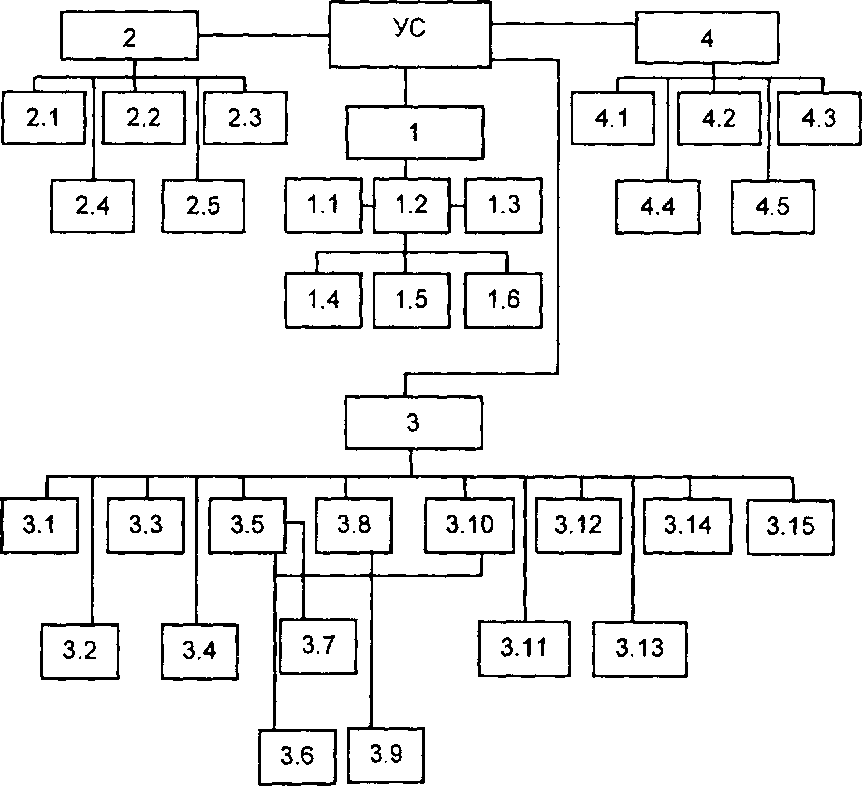 Укрупнена структурна схема забезпечення безпеки об’єкту
Питання2. Системний підхід - основа методології розробки концепції комплексного забезпечення безпеки об'єктів охорони
1 - фізичний захист 
1.1 - об'єктова та / або міська пожежна команда 
1.2 - служба охорони 
1.3 - наряд міліції та / або сили підтримки 
1.4 - працівники контрольно-пропускного поста 
1.5 - оператори технічних засобів охорони 
1.6 - тривожна група і рухливі пости 
2 - інженерний захист 
2.1 - посилені огороджувальні конструкції 
2.2 - посилені двері і дверні коробки 
2.3 - металеві решітки та жалюзі 
2.4 - спецзамки, посилені запори 
2.5 - сейфи підвищеної стійкості
Питання2. Системний підхід - основа методології розробки концепції комплексного забезпечення безпеки об'єктів охорони
3 - технічний захист 
3.1 - засоби виявлення радіоактивних засобів 
3.2 - засоби виявлення зброї 
3.3 - система пожежної сигналізації 
3.4 - система тривожного сповіщення 
3.5 - система контролю доступу 
3.6 - охоронне освітлення 
3.7 - переговорні пристрої 
3.8 - система охоронної сигналізації 
3.9 - джерело резервного електроживлення 
3.10 - система телевізійного спостереження 
3.11 - засоби зв'язку 
3.12 - засоби перевірки поштової кореспонденції 
3.13 - засоби виявлення вибухових речовин 
3.14 - система захисту коштів ЗТ і ЛВС 
3.15 - засоби виявлення та захисту від технічних засобів проникнення через інженерні комунікації, отвори і т.д.
Питання2. Системний підхід - основа методології розробки концепції комплексного забезпечення безпеки об'єктів охорони
4 - спеціальний захист 
4.1 - забезпечення вимог безпеки на етапі будівництва 
4.2 - проведення обстеження приміщень на наявність пристроїв знімання інформації 
4.3 - спецперевірка технічних засобів передачі, обробки, накопичення і зберігання інформації 
4.4 - спеціальні захищені приміщення для переговорів 
4.5 - засоби спецзахисту мереж комунікації
Питання2. Системний підхід - основа методології розробки концепції комплексного забезпечення безпеки об'єктів охорони
ВИСНОВКИ.
	
	Таким чином, ефективність системи захисту оцінюється величиною часу з моменту виникнення загрози до початку протидії чи ліквідації її. Чим складніша і розгалужена система захисту, тим більше часу буде потрібно на її подолання і тим більше вірогідність того, що загроза буде вчасно виявлена, визначена і відображена.
	Сучасні системи безпеки ґрунтуються на реалізації комплексу заходів з організації фізичного, інженерного, технічного та спеціального захисту.